Финансовое обеспечение предупредительных мер по сокращению производственного травматизмаи профессиональных заболеваний работников
Администрация Черепановского районаНовосибирской областиотдел труда
Федеральный закон от 24.07.1998 N 125-ФЗ 
«Об обязательном социальном страховании  от несчастных случаевна производстве и профессиональных заболеваний»
В целях экономического стимулирования работодателей к улучшению условий труда,
в том числе к снижению производственного травматизма Социальным Фондом Росси проводится работа по направлениям:


установление скидок и надбавок к страховым тарифам на обязательное социальное страхование от несчастных случаев на производстве и профессиональных заболеваний;


финансовое обеспечение предупредительных мер, направленных на предупреждение производственного травматизма и профессиональных заболеваний.
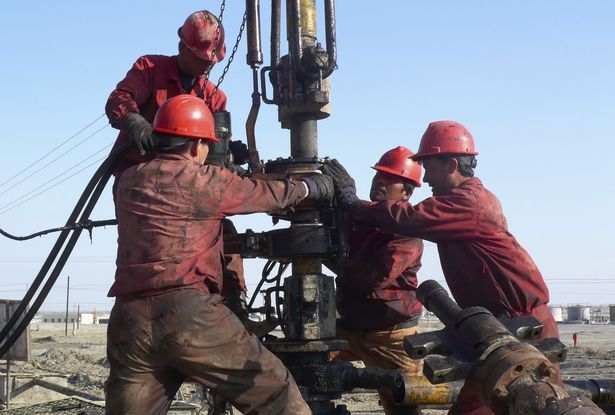 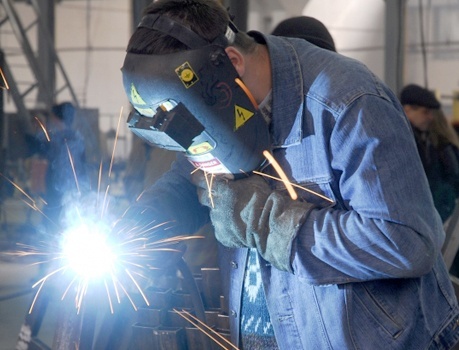 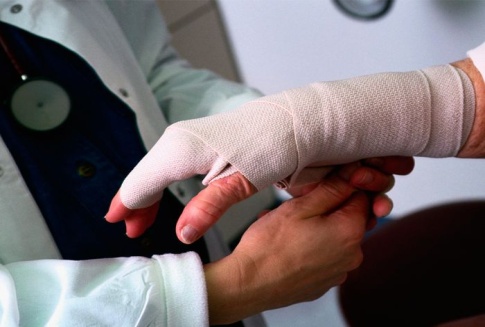 В целях управления профессиональными рисками Фонд наряду со страхователями участвует в софинансировании целого ряда мероприятий, направленных на сокращение производственного травматизма и профессиональной заболеваемости.
С 2001 года Фонд принимает решения о направлении страхователями до 20 процентов сумм страховых взносов на обязательное социальное страхование от несчастных случаев на производстве и профессиональных заболеваний на финансовое обеспечение предупредительных мер

  Страхователи,  в  рамках  утвержденного перечня,  самостоятельно  определяют    мероприятия  по  предупреждению  производственного  травматизма  и   профессиональной  заболеваемости  и  по согласованию с Фондом часть сумм страховых взносов направляют на их финансирование.
Действующее законодательство
Приказ Минтруда России от 14.07.2021 N 467н
"Об утверждении Правил финансового обеспечения предупредительных мер по сокращению производственного травматизма и профессиональных заболеваний работников и санаторно-курортного лечения работников, занятых на работах с вредными и (или) опасными производственными факторами«

Приказ ФСС РФ от 07.05.2019 N 237
"Об утверждении Административного регламента предоставления Фондом социального страхования Российской Федерации государственной услуги по принятию решения о финансовом обеспечении предупредительных мер по сокращению производственного травматизма и профессиональных заболеваний работников и санаторно-курортного лечения работников, занятых на работах с вредными и (или) опасными производственными факторами"
Финансовое обеспечение предупредительных мер (далее – ФОПМ) осуществляется в пределах бюджетных ассигнований, предусмотренных бюджетом Фонда на текущий год.

ФОПМ осуществляется страхователем за счет собственных средств с последующим возмещением произведенных им расходов за счет бюджета Фонда в пределах суммы, согласованной с территориальным органом Фонда, но не более суммы страховых взносов на обязательное социальное страхование от несчастных случаев на производстве и профессиональных заболеваний (далее страховых взносов на НС и ПЗ), начисленных страхователем за текущий финансовый год, за вычетом расходов, произведенных в этом году на пособия по временной нетрудоспособности в связи с НСиПЗ и оплату дополнительного отпуска застрахованного лица (сверх ежегодного оплачиваемого отпуска). 
 - Страхователь направляет на ФОПМ до 20 процентов сумм страховых взносов на НС и ПЗ, начисленных в предшествующем календарном году (за вычетом расходов на выплату пособий по временной нетрудоспособности и оплату дополнительного отпуска, произведенных в предшествующем календарном году). 
     Объем средств, направляемых на указанные цели, может быть увеличен до 30 процентов сумм страховых взносов, начисленных им за предшествующий календарный год (за вычетом расходов на выплату пособий по временной нетрудоспособности и оплату дополнительного отпуска, произведенных в предшествующем календарном году), при условии направления страхователем дополнительного объема средств на санаторно-курортное лечение работников не ранее чем за пять лет до достижения ими возраста, дающего право на назначение страховой пенсии по старости в соответствии с пенсионным законодательством.
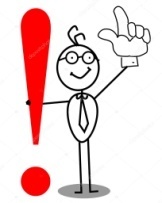 В случае, если страхователи с численностью работающих до 100 человек не использовали право на финансовое обеспечение предупредительных мер по сокращению производственного травматизма и профессиональных заболеваний в предшествующие три года, объем средств  на финансовое обеспечение указанных мер рассчитывается исходя из отчетных данных за три последовательных календарных года, предшествующих текущему финансовому году.
Расчет предельного объема средств, который может быть направленна финансирование предупредительных мер
20 (30)%
Предельный объем средств на финансиро-вание предупреди-тельных мер
Оплата отпусков за период леченияи проездак месту лечения и обратно сверх ежегодно оплачиваемых
Взносы 
"на травма-тизм"
Пособияпо временной нетрудоспо-собности
в связи
с производствен-ным травматизмом
Финансовое обеспечение предупредительных мер носит заявительный характер
Пункт 4 Правил:
Заявление представляется в  территориальный орган Фонда 
(по месту регистрации страхователя) до 1 августа текущего календарного года
страхователь или обособленное подразделение страхователя, зарегистрированное в соответствии с подпунктом 2 пункта 1 статьи 6 Федерального закона от 24.07.1998 № 125-ФЗ обращается в территориальный орган Фонда по месту своей регистрации, с полным комплектом документов (копии документов), обосновывающим необходимость финансового обеспечения предупредительных мер. 
С заявлением представляются:
  план финансового обеспечения предупредительных мер в текущем календарном году
  копия перечня мероприятий по улучшению условий и охраны труда работников, разработанного по результатам проведения специальной оценки условий труда,
  и (или) копия (выписка из) коллективного договора (соглашения по охране труда между работодателем и представительным органом работников)
 документы (копии документов), обосновывающие необходимость финансового обеспечения предупредительных мер
УЛУЧШЕНИЕ УСЛОВИЙ ТРУДА
 Специальная оценка условий труда
 Мероприятия по приведению уровней воздействия вредных факторов в соответствие с гос. нормами

 Приборы, устройства предназначенные для обеспечения безопасности
 Приборы, устройства обеспечивающих обучение по вопросам безопасного ведения работ
СОХРАНЕНИЯ ЗДОРОВЬЯ РАБОТНИКОВ
 Периодические медицинские осмотры
Средства индивидуальной защиты
Санаторно-курортное лечение:
вредников, предпенсионеров, пенсионеров
Лечебно – профилактическое питание
Приобретение аптечек
Приборы контроля (тахографы)
Приборы для определения наличия и уровня содержания алкоголя (алкотестеры),а также психоактивных веществ в моче
Обучение по охране труда, и (или) по вопросам безопасного ведения работ
Приборы, устройства предназначенные для мониторинга на рабочем месте состояния здоровья работника
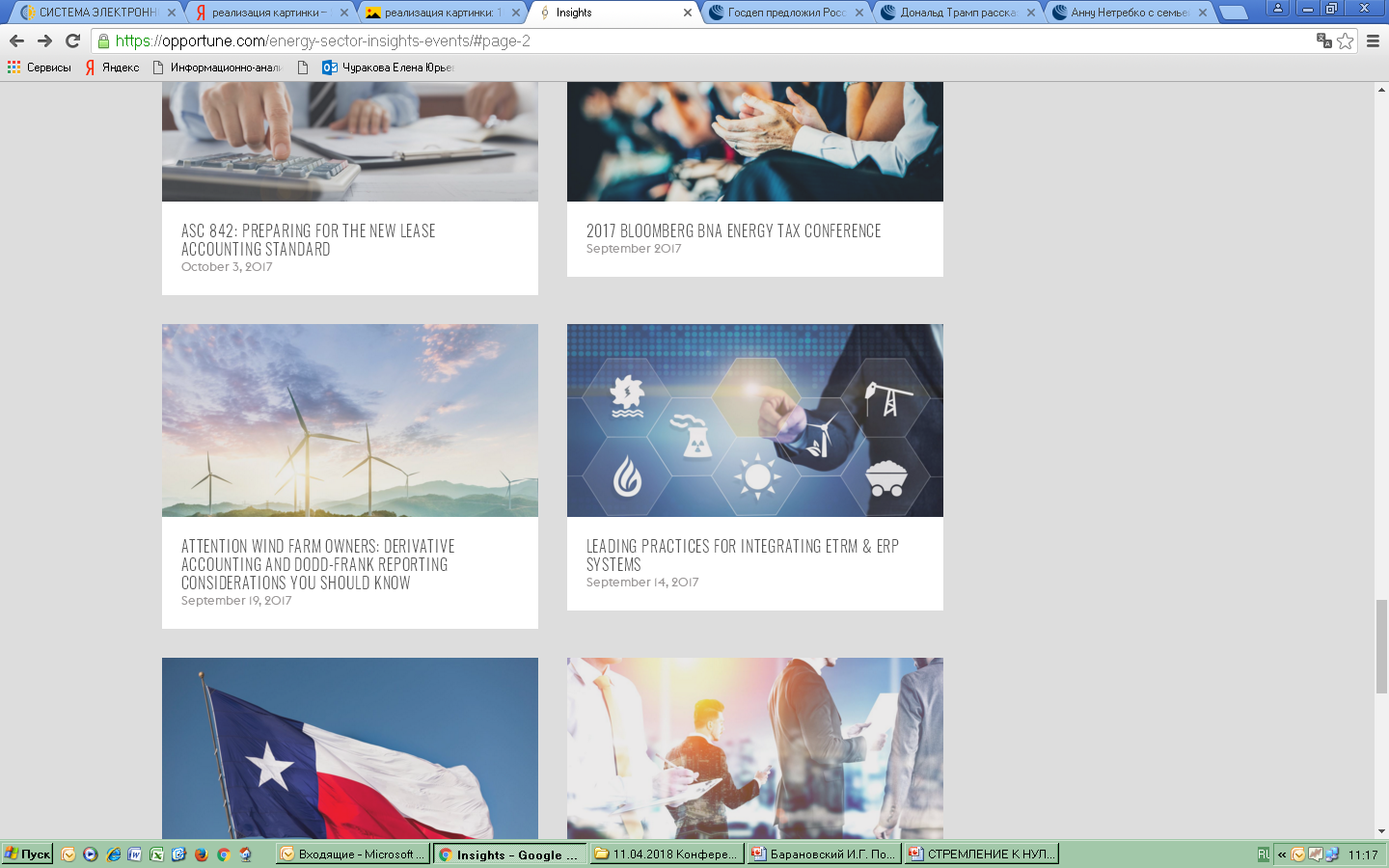 Проведение мероприятий 
по созданию на рабочих местах условий труда, соответствующих требованиям безопасности, отвечающих санитарно-гигиеническим нормам и мероприятий максимально 
сохраняющих жизнь и 
здоровье работников
Сроки предоставления  государственной услуги по принятию  решения о финансовом обеспечении предупредительных мер по сокращению производственного травматизма
и профессиональных заболеваний работников
Отделение СФР в отношении заявителей, у которых сумма страховых взносов, начисленных за предшествующий год,
составляет до 25 000,0 тыс. руб., решение принимается 
в течение 10 рабочих дней 
со дня получения заявления и полного комплекта документов, указанных в пунктах 4-6 Правил.
Отделение СФР в отношении заявителей, у которых сумма страховых взносов, начисленных за предшествующий год,
 составляет более   25 000,0 тыс. руб., а также включивших в план ФОПМ  приобретение приборов, устройств и оборудования стран-членов ЕЭС в рамках модернизации производств, 
решение принимается после получения заявления и полного комплекта документов, указанных в пунктах 4-6 Правил, и согласования проекта решения с ЦА СФР.
В этом случае:
1.  ТО в течение 3 рабочих дней со дня
получения заявления и полного комплекта документов, указанных в пунктах 4-6 Правил направляет их и проект решения на 
согласование в ЦА СФР;
2.     ЦА СФР рассматривает документы и согласовывает или отказывает с указанием причин в согласовании проект решения  Отделения
 в течение 15 рабочих дней со дня его поступления.
Решение оформляется приказом Отделения  и в течение 3 рабочих дней с даты его подписания направляется страхователю, в случае отказа в ФОПМ – с обоснованием причин отказа.
Контроль за соблюдением сроков принятия заявлений от страхователей,сроков рассмотрения заявлений и принятия решений
Отделение СФР размещает на официальном сайте Отделения СФРв информационно-телекоммуникационной сети "Интернет" информацию:

о поступившем заявлении (включая дату, наименование страхователя)в течение одного рабочего дня с даты регистрации заявления;


о результатах рассмотрения заявления.
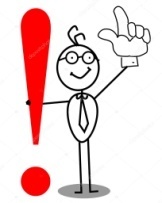 п. 16 Страхователь ведет в установленном порядке учет средств, направленных на финансовое обеспечение предупредительных мер. 

п. 17 После выполнения предупредительных мер, предусмотренных планом финансового обеспечения, страхователь обращается в Отделение СФР по месту регистрации с заявлением о возмещении произведенных расходов на оплату предупредительных мер с представлением документов, подтверждающих произведенные расходы, не позднее 15 декабря текущего года. Одновременно с заявлением предоставляется отчет о произведенных расходах на указанные цели.

п. 18 Страхователь несет ответственность, предусмотренную законодательством Российской Федерации, за целевое и в полном объеме использование сумм страховых взносов на финансовое обеспечение предупредительных мер в соответствии с согласованным Отделением СФР планом финансового обеспечения и в случае неполного использования указанных средств сообщает об этом в Отделение СФР по месту своей регистрации до 10 октября текущего года.

 п. 19 Расходы, фактически произведенные страхователем, но не подтвержденные документами либо произведенные на основании неправильно оформленных или выданных с нарушением установленного порядка документов, не подлежат возмещению.

п. 20 Страховщик осуществляет контроль за полнотой и целевым использованием сумм страховых взносов  на ФОПМ страхователем в соответствии с согласованным планом финансового обеспечения.
С целью эффективного использования средств, направляемых на ФОПМ, предусмотренных Правилами, Отделение рекомендует использовать только те предупредительные меры, которые приводят к сокращению производственного травматизма у страхователя и исключают нецелевое использование бюджетных средств.
Для своевременного принятия решений как о выделении средств на ФОПМ, так и об оплате произведенных расходов, Отделение рекомендует страхователям обращаться в более ранние сроки, чем установленные Правилами. 
Более подробная информация, в том числе все необходимые формы документов для заполнения, размещены на сайте Отделения: sfr.gov.ru/branches/spb/.
Документы для ФОПМ могут быть предоставлены следующими способами:

через Единый портал в электронной форме;

на личном приеме в Центрах обслуживания Отделения;

почтовой связью;

- через Многофункциональные центры предоставления государственных услуг.
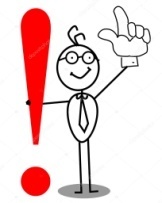 Проведение специальной оценки условий труда (СОУТ)
Федеральный закон от 28.12.2013 N 426-ФЗ «О специальной оценке условий труда»

Методика проведения СОУТ, утверждена приказом Минтруда России от 24.01.2014 N 33н

Приказ Минтруда России от 17.06.2021 N 406н
Проводить СОУТ обязаны все работодатели — организации и ИП, включая представителей малого и среднего бизнеса. Условия труда оценивают только у тех, кто работает по трудовому договору, в том числе по срочному. Под СОУТ подпадают все виды рабочих мест.

СОУТ не проводят:
 на рабочих местах надомников и дистанционных работников, даже если с ними заключён трудовой договор (ч. 3 ст. 3 Закона от 28.12 2013 № 426-ФЗ);
 на местах, где выполняют работу исполнители по договорам ГПХ, так как СОУТ касается только трудовых отношений;
 на вакантных рабочих местах, то есть куда ещё не приняли работников. 
 по рабочему месту ИП. Если у ИП нет работников, заключивших с ним трудовой договор, проводить СОУТ не нужно.

Спецоценку не проводят на всех аналогичных рабочих местах — тех, которые соответствуют условиям из: расположены в таком же помещении, одинаково оснащены, работники на них выполняют те же работы в одном режиме времени.
В этом случае можно оценить только 20% от общего числа таких мест, но не менее двух.
Проведение специальной оценки условий труда (СОУТ)
Проведение специальной оценки условий труда (СОУТ)
Внеплановая СОУТ проводится на соответствующих рабочих местах (ч. 2 ст. 17 Закона от 28.12.2013 N 426-ФЗ):
в течение 12 месяцев со дня:
ввода в эксплуатацию вновь организованных рабочих мест;
изменения технологического процесса, замены производственного оборудования, которые способны оказать влияние на уровень воздействия вредных и (или) опасных производственных факторов на работников;
Проведение специальной оценки условий труда (СОУТ)
2) в течение 6 месяцев со дня:
получения работодателем предписания государственного инспектора труда о проведении внеплановой СОУТ в связи с выявленными в ходе проведения федерального государственного надзора нарушениями требований Закона 28.12.2013  N 426-ФЗ или государственных нормативных требований охраны труда;
изменения состава применяемых материалов и (или) сырья, способных оказать влияние на уровень воздействия вредных и (или) опасных производственных факторов на работников;
изменения применяемых средств индивидуальной и коллективной защиты, способных оказать влияние на уровень воздействия вредных и (или) опасных производственных факторов на работников;
произошедшего на рабочем месте несчастного случая на производстве (за исключением несчастного случая на производстве, произошедшего по вине третьих лиц) или выявленного профессионального заболевания, причинами которых явилось воздействие на работника вредных и (или) опасных производственных факторов;
поступления мотивированных предложений выборных органов первичных профсоюзных организаций или иного представительного органа работников о проведении внеплановой СОУТ, в том числе подготовленных по замечаниям и возражениям работника относительно результатов СОУТ, проведенной на его рабочем месте, представленных в соответствии с п. 4 ч. 1 ст. 5 Закона от 28.12.2013 N 426-ФЗ в письменном виде в выборный орган первичной профсоюзной организации или иной представительный орган работников.
Проведение специальной оценки условий труда (СОУТ)
Нарушение работодателем установленного порядка проведения СОУТ на рабочих местах или ее непроведение являются административными правонарушениями, за которые предусмотрена ответственность в виде предупреждения или наложения административного штрафа (ч. 1 ст. 4.1.2, ч. 2 ст. 5.27.1 КоАП РФ):
на должностных лиц в размере от 5 000 до 10 000 руб.;
на лиц, осуществляющих предпринимательскую деятельность без образования юридического лица, на социально ориентированные некоммерческие организации, а также на юридических лиц - малые предприятия, в том числе микропредприятия, - от 5000 до 10 000 руб.;
на иных юридических лиц - от 60 000 до 80 000 руб.
Проведение специальной оценки условий труда (СОУТ)
ФГИС СОУТ – это федеральная государственная информационная система по учёту результатов проведения специальной оценки условий труда. Принцип работы системы направлен на централизованный процесс сбора информации по вопросам социальной защиты с целью контроля сроков прохождения, контроля и дальнейшего хранения информации о работодателях. ФГИС СОУТ является подконтрольным органом Министерства труда и социальной защиты РФ.
Результаты СОУТ действуют с даты внесения их во ФГИС СОУТ.
Только с даты выгрузки отчета во ФГИС СОУТ можно начинать работать с результатами СОУТ – вносить изменения в ТК, отменять или назначать компенсации, гарантии и иные меры, предписанные по результатам СОУТ. Нарушение срока в 10 рабочих дней, отведенного для выгрузки отчета влечет штрафные санкции.

Если у организации есть официальный сайт, нужно разместить на нём сводную информацию о результатах СОУТ:
какие классы, подклассы и степени условий труда установлены на рабочих местах;
перечень мероприятий по улучшению условий и охраны труда работников.
Сделать это нужно не позднее 30 календарных дней со дня утверждения отчёта.
Обучение работников по охране труда
Категории работников:

- руководители организаций малого предпринимательства;
- работники организаций малого предпринимательства (с численностью работников до 50 человек), на которых возложены обязанности специалистов по охране труда;
- руководители (в том числе руководители структурных подразделений) государственных (муниципальных) учреждений;
- руководители и специалисты служб охраны труда организаций;
- члены комитетов (комиссий) по охране труда;
- уполномоченные (доверенные) лица по охране труда профессиональных союзов и иных уполномоченных работниками представительных органов;
- отдельные категории работников организаций, отнесенных в соответствии с действующим законодательством Российской Федерации к опасным производственным объектам, подлежащих обязательному обучению по охране труда в установленном порядке
Обучение работников по охране труда
Обучение работников по охране труда
Приобретение СИЗ
Приказ Минздравсоцразвития России от 01.06.2009 N 290н «Об утверждении Межотраслевых правил обеспечения работников специальной одеждой, специальной обувью и другими средствами индивидуальной защиты»
Действует до 31.08.2023

Приказ Минтруда России от 29.10.2021 N 766н
«Об утверждении Правил обеспечения работников средствами индивидуальной защиты и смывающими средствами»
Действует с 01.09.2023
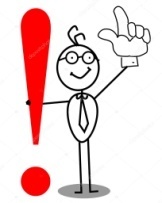 Необеспечение работников СИЗами влечет наложениеадминистративного штрафа:– на должностных лиц в размере от 20 тысяч до 30 тысяч рублей;– на лиц, осуществляющих предпринимательскую деятельность без 
   образования юридического лица, - от 20 тысяч до 30 тысяч рублей;– на юридических лиц - от 130 тысяч до 150 тысяч рублей.
Приобретение СИЗ
Приобретение работникам СИЗ: 
 приобретение работникам, ..., средств индивидуальной защиты, изготовленных на территории государств-членов Евразийского экономического союза…,а также смывающих и (или) обезвреживающих средств.
подпункт г) п.4 Правил:
перечень приобретаемых СИЗ - добавлено: сведения о дате изготовления и сроке годности приобретаемых СИЗ могут быть представлены при подтверждении расходов; 
копию действующего на момент приобретения СИЗ заключения о подтверждении производства промышленной продукции на территории Российской Федерации, выданного Министерством промышленности и торговли Российской Федерации  в отношении специальной одежды, специальной обуви или других средств индивидуальной защиты-для СИЗ, изготовленных на территории Российской Федерации; 
копию действующего на момент приобретения СИЗ декларации о происхождении товара или сертификата о происхождении товара – для СИЗ, изготовленных на территории других государств - членов Евразийского экономического союза;
копии сертификатов (деклараций) соответствия СИЗ техническому регламенту Таможенного союза «О безопасности средств индивидуальной защиты» (ТР ТС 019/2011), принятому решением Комиссии Таможенного союза от 09.12.2011 N 878;
Правила выдачи заключения о подтверждении производства промышленной продукции на территории Российской Федерации, утвержденные постановление Правительства Российской Федерации от 17.07.2017№ 719.
Приобретение СИЗ
Санаторно-курортное лечение «вредников»
Санаторно-курортное лечение лиц предпенсионного возраста
При направлении работников предпенсионного возраста на санаторно-курортное лечение необходимо представить:
 копию справки по форме 070/у, при отсутствии заключительного акта врачебной комиссии по итогам проведения обязательных периодических медицинских осмотров работников;
 списки работников, направляемых на санаторно-курортное лечение, с указанием рекомендаций, содержащихся в справке 070/у, при отсутствии заключительного акта;
 копию лицензии организации, осуществляющей санаторно-курортное лечение работников на территории РФ;
 копии договоров с организацией, осуществляющей санаторно-курортное лечение работников, и (или) счетов на приобретение путевок;
калькуляцию стоимости путевки;
 копию документа, удостоверяющего личность работника, направляемого на санаторно-курортное лечение;
 письменное согласие работника, направляемого на санаторно-курортное лечение, на обработку персональных данных (оригинал).
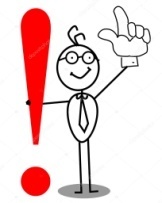 Рекомендованная длительность санаторно-курортного лечения составляет не менее 14 календарных дней и не более 21 дня.
Санаторно-курортное лечение лиц предпенсионного возраста
Обязательные периодические медосмотры
Лечебно-профилактическое питание
Приобретение аптечек
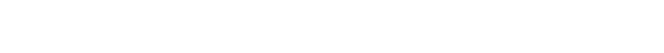 Снижение воздействия вредных и опасных факторов
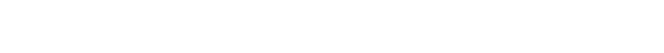 Необходимо представлять копию отчета о проведении специальной оценки условий труда, подтверждающего превышение предельно допустимых уровней воздействия вредных и (или) опасных производственных факторов на соответствующих рабочих местах.
Теперь можно подать копию сводной ведомости результатов проведения СОУТ, форма которой приведена в Приказе Минтруда России от 24.01.2014 N 33н "Об утверждении Методики проведения специальной оценки условий труда, Классификатора вредных и (или) опасных производственных факторов, формы отчета о проведении специальной оценки условий труда и инструкции по ее заполнению" (пп. "б" п. 6 Правил).
При реализации данных мероприятий требовалось также представить копии документов, обосновывающих приобретение организацией соответствующего оборудования и проведение работ по приведению уровней воздействия вредных и (или) опасных производственных факторов на рабочих местах в соответствие государственным нормативным требованиям охраны труда.
В случае включения в план финансового обеспечения предупредительных мер мероприятий, не требующих приобретения оборудования, необходима копия договора на проведение соответствующих работ.
Теперь нужно подавать перечень оборудования с представлением технических характеристик и (или) перечень работ с представлением проектно-сметной документации по приведению уровней воздействия вредных и (или) опасных производственных факторов на рабочих местах в соответствие государственным нормативным требованиям охраны труда.
Также требуется копия договора на приобретение соответствующего оборудования и (или) на проведение соответствующих работ.
Копия отчета о проведении СОУТ на соответствующих рабочих местах после реализации соответствующих мероприятий, свидетельствующего о снижении класса (подкласса) условий труда на соответствующих рабочих местах, теперь может быть представлена впоследствии - при подтверждении расходов.
Изменения
В целях минимизации количества документов, предоставляемых страхователем для получения финансового обеспечении предупредительных мер, которые находятся в распоряжении государственных органов и иных организаций, и получения их в рамках единой системы межведомственного электронного взаимодействия посредством межведомственного запроса исключено 13 документов

1. копия уведомления Министерства труда и социальной защиты Российской Федерации о включении обучающей организации в реестр организаций;
2. сведения о лицензии на осуществление образовательной деятельности организации, в которой проходили обучение по вопросам безопасного ведения работ
3. справка о средней численности работников организации малого предпринимательства за прошедший календарный год; 
4. сведения о лицензии на осуществление медицинской деятельности при санаторно-курортном лечении организации, осуществляющей санаторно-курортное лечение работников на территории Российской Федерации;
5. письменное согласие работника, направляемого на санаторно-курортное лечение, на обработку его персональных данных;
6. сведения о лицензии на осуществление медицинской деятельности, в том числе на работу (услугу) при проведении медицинских осмотров (предварительных, периодических)
7. график занятости работников, имеющих право на получение ЛПП;
8. сведения о лицензии страхователя на осуществление медицинской деятельности, включающей работы (услуги) по медицинским осмотрам (предрейсовым, послерейсовым); 
9. сведений о лицензии данной организации на право осуществления указанного вида деятельности;
10. сведения о лицензии на осуществление страхователем пассажирских и (или) грузовых перевозок (при наличии) и (или) копию документа, подтверждающего соответствующий вид экономической деятельности страхователя;
11. копии паспортов ТС;
12. сведения о лицензии на осуществление образовательной деятельности, в случае приобретения отдельных приборов, устройств, оборудования 
13. копия программы обучения, утвержденной в установленном порядке
Изменения
Страхователь вправе дополнительно, в случае если им первоначально было подано заявление на сумму меньше расчетного объема средств, направляемых на финансовое обеспечение предупредительных мер, предусмотренного пунктом 2 Правил (далее – расчетный объем средств), и после получения приказа территориального органа Фонда о финансовом обеспечении предупредительных мер, но не позднее срока, установленного пунктом 4 Правил, обратиться в территориальный орган Фонда по месту своей регистрации с заявлением на сумму, не превышающую разницу между расчетным объемом средств и суммой финансового обеспечения предупредительных мер, указанной в приказе территориального органа Фонда по первоначальному заявлению. В данном случае страхователь обязан предоставить вместе с заявлением документы (копии документов), предусмотренные пунктами 4-6 Правил.
Страхователь в срок до 20 ноября текущего финансового года имеет право обратиться в территориальный орган Фонда по месту своей регистрации с заявлением о внесении изменений в план финансового обеспечения, согласованный территориальным органом Фонда, в пределах суммы финансового обеспечения в соответствии с согласованным территориальным органом Фонда планом финансового обеспечения, с обоснованием необходимости внесения изменений в план финансового обеспечения и предоставлением полного комплекта документов, предусмотренных пунктами 4-6 Правил, для обоснования предупредительных мер, по которым в план финансового обеспечения вносятся изменения.
Принятие решения о внесении изменений в ранее согласованный территориальным органом Фонда план финансового обеспечения осуществляется  в порядке, установленном пунктом 12 Правил.
Причины отказа
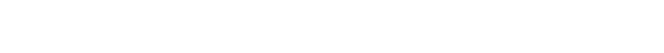 если на день подачи заявления у страхователя имеются непогашенные недоимка, задолженность по пеням и штрафам, образовавшиеся по итогам отчетного периода в текущем финансовом году, недоимка, выявленная в ходе камеральной или выездной проверки, и (или) начисленные пени и штрафы по итогам камеральной или выездной проверки 
 представленные страхователем документы содержат недостоверную информацию;
  если предусмотренные бюджетом Фонда средства на финансовое обеспечение предупредительных мер на текущий год полностью распределены.
при представлении страхователем неполного комплекта документов

Отказ в финансовом обеспечении предупредительных мер по другим основаниям не допускается

Страхователь вправе повторно, но не позднее срока, установленного пунктом 4 Правил, обратиться с заявлением в территориальный орган Фонда по месту своей регистрации.
Возмещение расходов
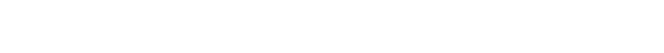 ФОПМ осуществляется страхователем в пределах согласованной суммы за счет собственных средств с последующим возмещением из средств бюджета ФСС РФ
1. Получение разрешения
(заявление до 1 августа)
2. Проведение запланированных мероприятий
(до 1 декабря)
Страхователь обращается в филиал регионального отделения с заявлением о возмещении произведенных расходов на оплату предупредительных мер с представлением документов, подтверждающих произведенные расходы, не позднее 15 декабря текущего года
3. Предоставление заявления о возмещении произведенных расходов и документы, подтверждающие произведенные расходы
(не позднее 15 декабря)
Филиал регионального отделения в течение 5 рабочих дней со дня приема от страхователя заявления о возмещении и документов, подтверждающих произведенные расходы, принимает решение о возмещении за счет средств бюджета ФСС РФ расходов и производит перечисление средств на расчетный счет страхователя, указанный в заявлении
4. Возмещение расходов 
(5 рабочих дней)
Расходы, фактически произведенные страхователем, 
но не подтвержденные документами о целевом использовании средств, 
не подлежат возмещению
Замечания по документам
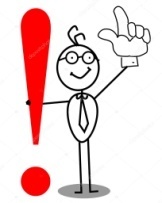 Характер замечаний:
 Наличие непогашенных недоимки, пеней и штрафов
2. Достоверность и полнота представленных документов: 
отсутствие доверенности на лицо, предоставляющее заявление и документы, отсутствие полномочий в доверенности
недостоверные сведения в заключительных актах по ПМО на СКЛ
направление на обучение по охране труда других категорий работников либо проведение профессиональной переподготовки работников
 отсутствие выписки из ЕГРЮЛ для приобретения Тахографов
Пилотный проект
ПОСТАНОВЛЕНИЕ от 01.02.2023 N 134 «О РЕАЛИЗАЦИИ ПИЛОТНОГО ПРОЕКТА ПО ПРОВЕДЕНИЮ ПРОФИЛАКТИКИ ПРОФЕССИОНАЛЬНЫХ ЗАБОЛЕВАНИЙ РАБОТНИКОВ В ОТДЕЛЬНЫХ ВИДАХ ЭКОНОМИЧЕСКОЙ ДЕЯТЕЛЬНОСТИ»
Участниками пилотного проекта являются в том числе работодатели, включенные в перечень, утверждаемый СФР по согласованию с Минтрансом России, Минпромторгом России и Минэнерго России, и медицинские организации.
Пилотный проект
3. Финансовому обеспечению подлежат расходы на осуществление следующих мероприятий:
а) профилактика профессиональных заболеваний работников, проводимая в реабилитационных центрах СФР, в целях предупреждения развития у них профессиональных заболеваний;
б) дополнительный отпуск (сверх ежегодного оплачиваемого отпуска, установленного законодательством Российской Федерации), предоставляемый работникам на период проведения профилактики профессиональных заболеваний, с учетом времени на проезд к месту проведения профилактики профессиональных заболеваний и обратно;
в) проезд работников к месту проведения профилактики профессиональных заболеваний и обратно;
г) медицинские осмотры работников по результатам профилактики профессиональных заболеваний, проводимые медицинскими организациями, с которыми работодателями заключены договоры о проведении медицинских осмотров работников, в том числе периодических медицинских осмотров;
д) уплата страховых взносов, начисленных на суммы расходов работодателя, направленных на финансирование мероприятий.
Пилотный проект
3. Финансовому обеспечению подлежат расходы на осуществление следующих мероприятий:
а) профилактика профессиональных заболеваний работников, проводимая в реабилитационных центрах Фонда пенсионного и социального страхования Российской Федерации (далее - Фонд), в целях предупреждения развития у них профессиональных заболеваний;
б) дополнительный отпуск (сверх ежегодного оплачиваемого отпуска, установленного законодательством Российской Федерации), предоставляемый работникам на период проведения профилактики профессиональных заболеваний, с учетом времени на проезд к месту проведения профилактики профессиональных заболеваний и обратно;
в) проезд работников к месту проведения профилактики профессиональных заболеваний и обратно;
г) медицинские осмотры работников по результатам профилактики профессиональных заболеваний, проводимые медицинскими организациями, с которыми работодателями заключены договоры о проведении медицинских осмотров работников, в том числе периодических медицинских осмотров (далее - медицинские организации);
д) уплата страховых взносов, начисленных на суммы расходов работодателя, направленных на финансирование мероприятий.
В Федеральном законе от 24.07.1998 N 125«ОБ ОБЯЗАТЕЛЬНОМ СОЦИАЛЬНОМ СТРАХОВАНИИ  
ОТ НЕСЧАСТНЫХ СЛУЧАЕВ НА ПРОИЗВОДСТВЕ И  ПРОФЕССИОНАЛЬНЫХ ЗАБОЛЕВАНИЙ»
статья 18 определены права и обязанности страховщика
пункт 1 статья 18   «Страховщик имеет право: подпункт 7 ...проводить проверки правильности исчисления, своевременности и полноты уплаты (перечисления) страховых взносов страхователями, правильности подтверждения страхователями основного вида экономической деятельности, а также проверки полноты и достоверности представляемых страхователем сведений и документов, необходимых для назначения и выплаты обеспечения по страхованию, для принятия решения о финансовом обеспечении расходов страхователя на предупредительные меры по сокращению производственного травматизма и профессиональных заболеваний работников и санаторно-курортное лечение работников, занятых на работах с вредными и (или) опасными производственными факторами, требовать и получать от страхователей необходимые документы и объяснения по вопросам, возникающим в ходе проверок; 
подпункт 8 ..требовать от страхователей документы, служащие основанием для исчисления и уплаты (перечисления) страховых взносов, ...., для принятия решения о финансовом обеспечении расходов страхователя на предупредительные меры по сокращению производственного травматизма и профессиональных заболеваний работников и санаторно-курортное лечение работников, занятых на работах с вредными и (или) опасными производственными факторами, …;
СПАСИБО ЗА ВНИМАНИЕ!